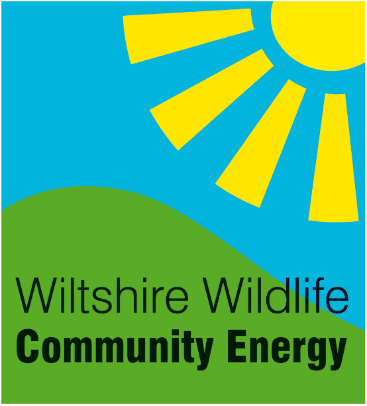 Solar Power & Biodiversity
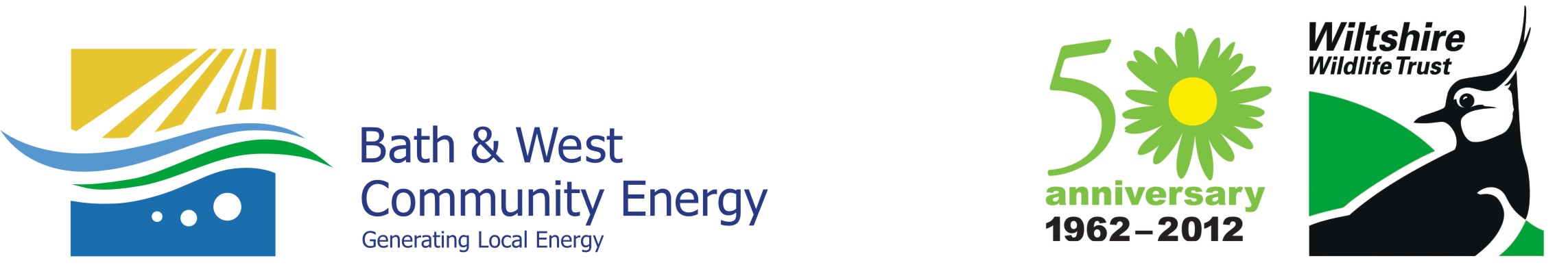 WWCE Experience
Background
First community energy company formed by a Wildlife Trust
2014 Chelworth – 1MW  
2016 Braydon Manor – 5MW (split site with private developer + 4.1MW)
Community fund
Society Objects includes: 
‘Advancing, promoting and furthering the conservation, maintenance and long term protection of: wildlife and its habitats….’
[Speaker Notes: Chelworth = adjacent to WWT Blakehill Nature reserve

Also + 3 x rooftop schemes

Issues / barriers – construction, maintenance, operations, suitability for grazing?

Separating O&M and land mgt / biodiversity / ecological monitoring]
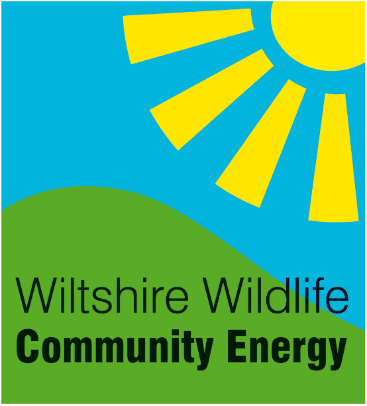 Ethos
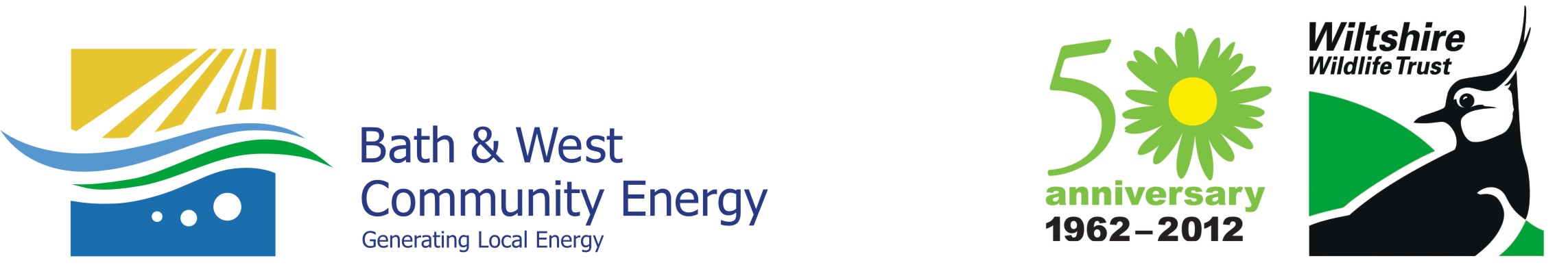 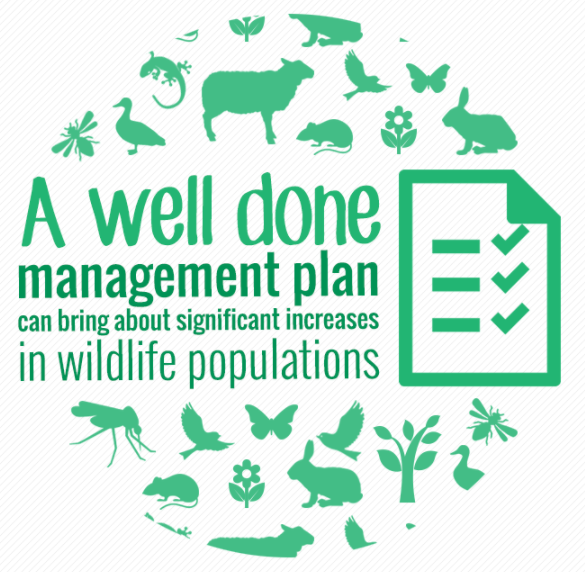 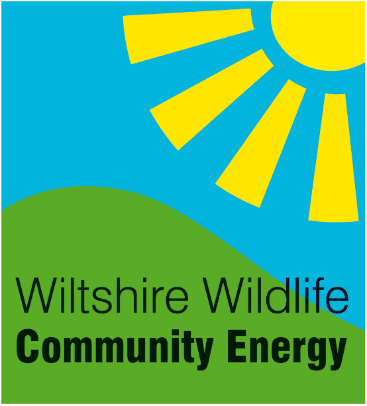 Focus
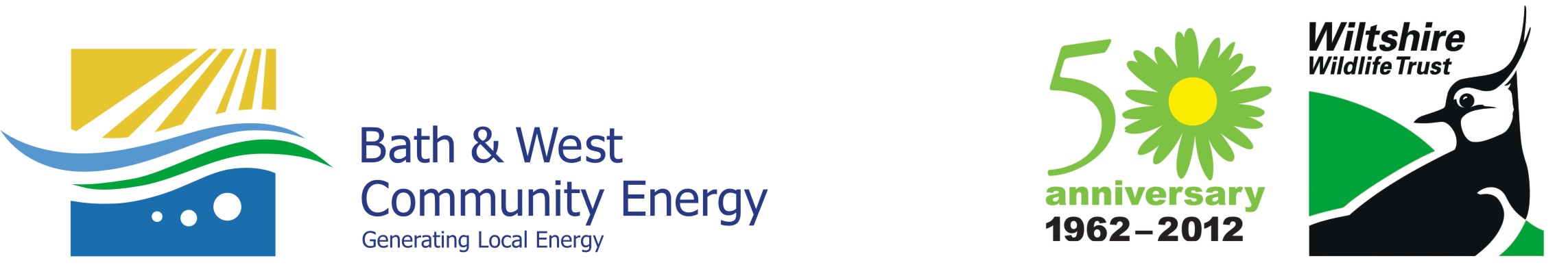 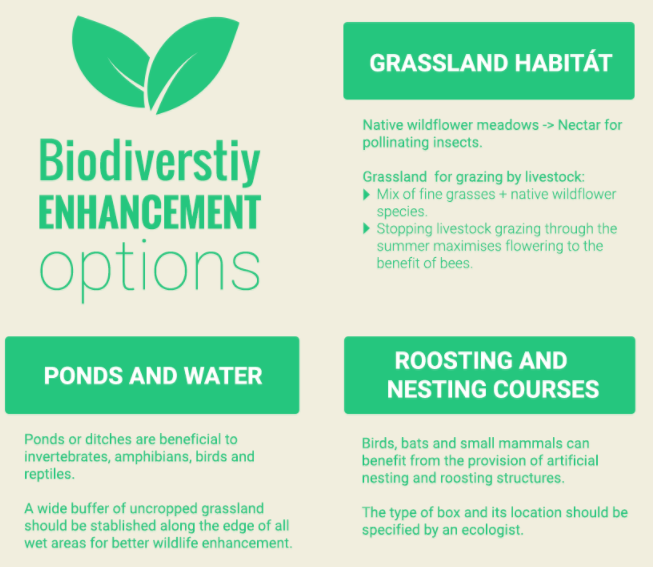 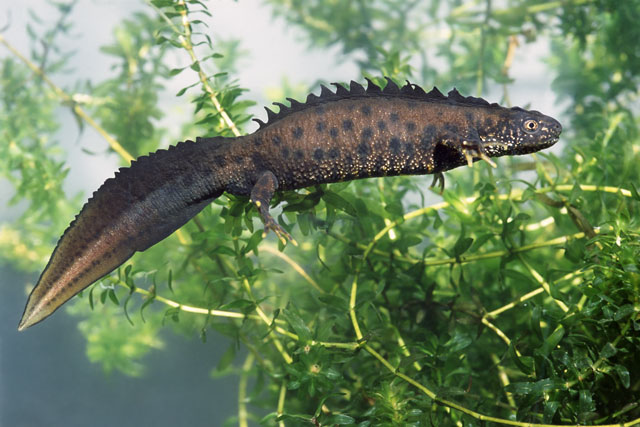 [Speaker Notes: Chelworth 
Eight Great Crested Newts were found in the grassland habitat. They were temporarily moved under a European Protected Species licence]
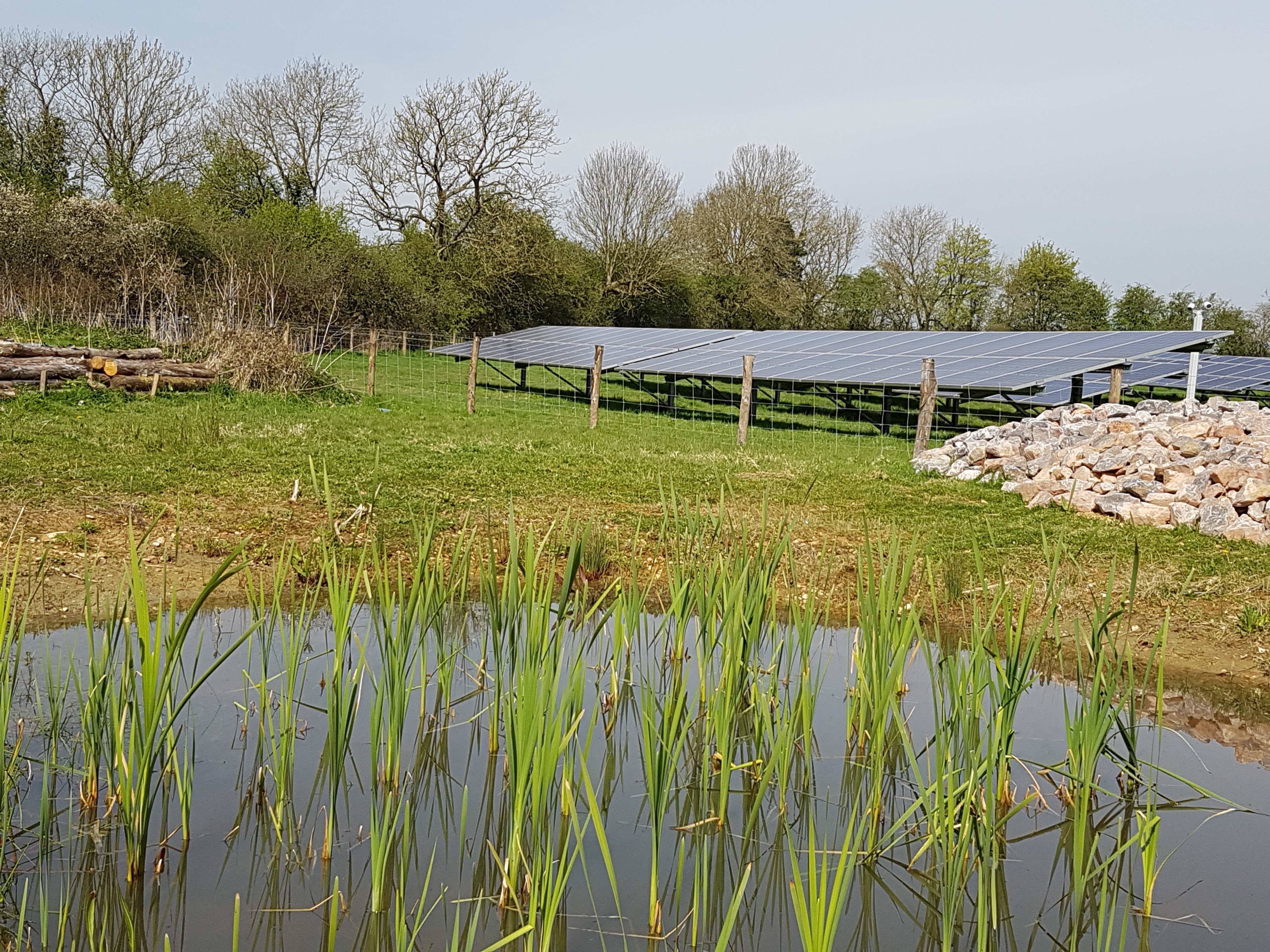 [Speaker Notes: 5* newt hotel created
Frogs have moved in]
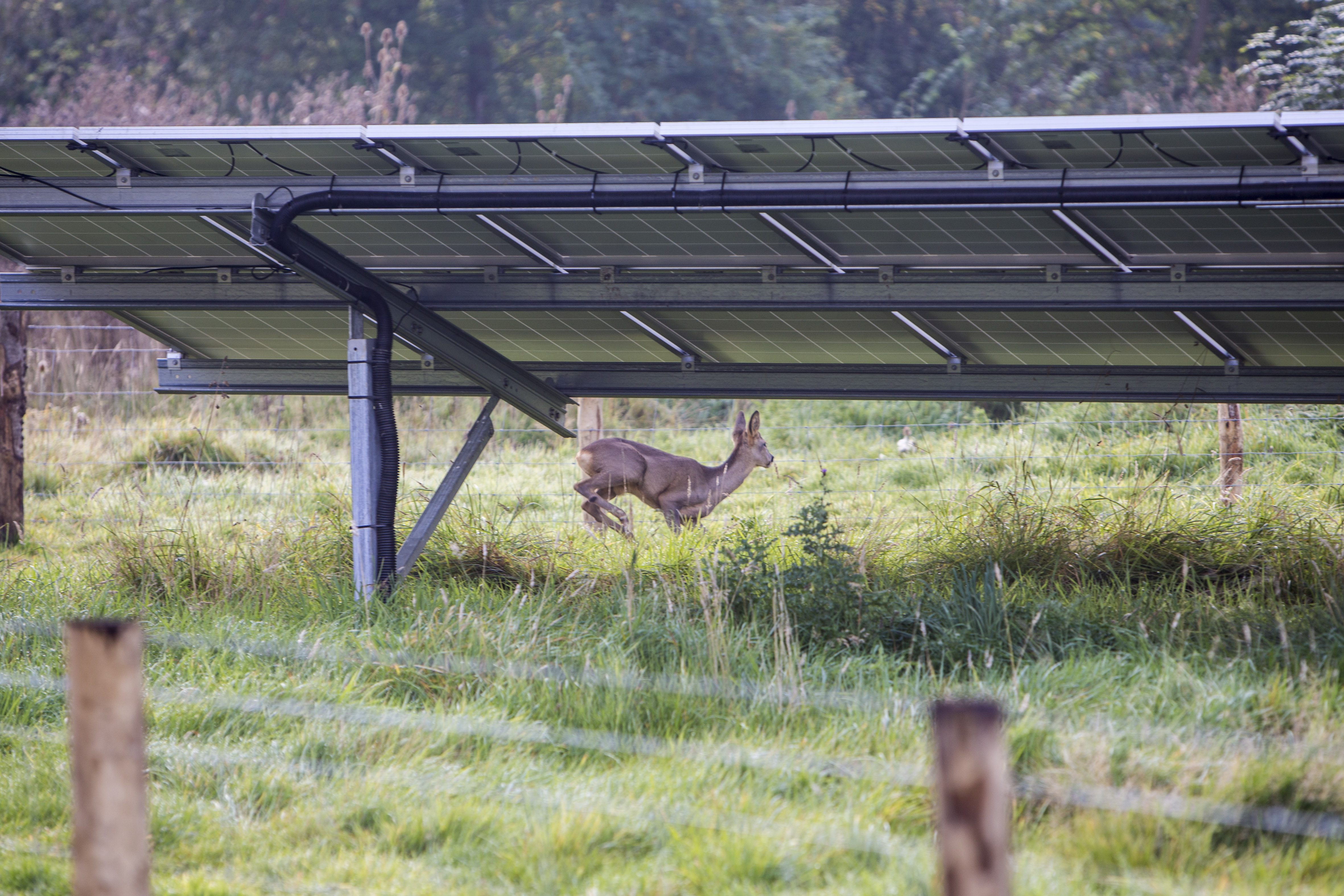 [Speaker Notes: Roe deer]
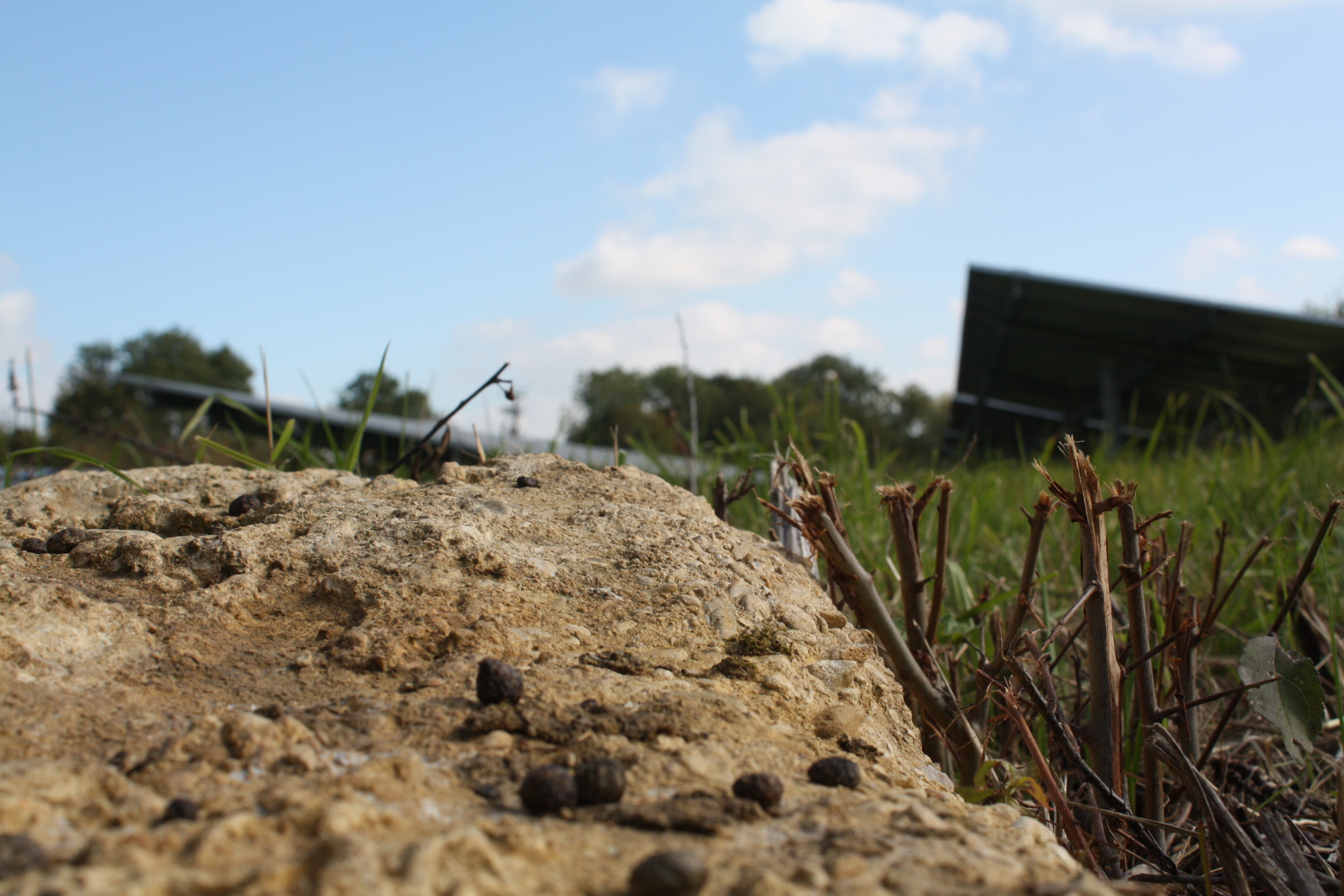 [Speaker Notes: Brown hares or at least evidence of them!]
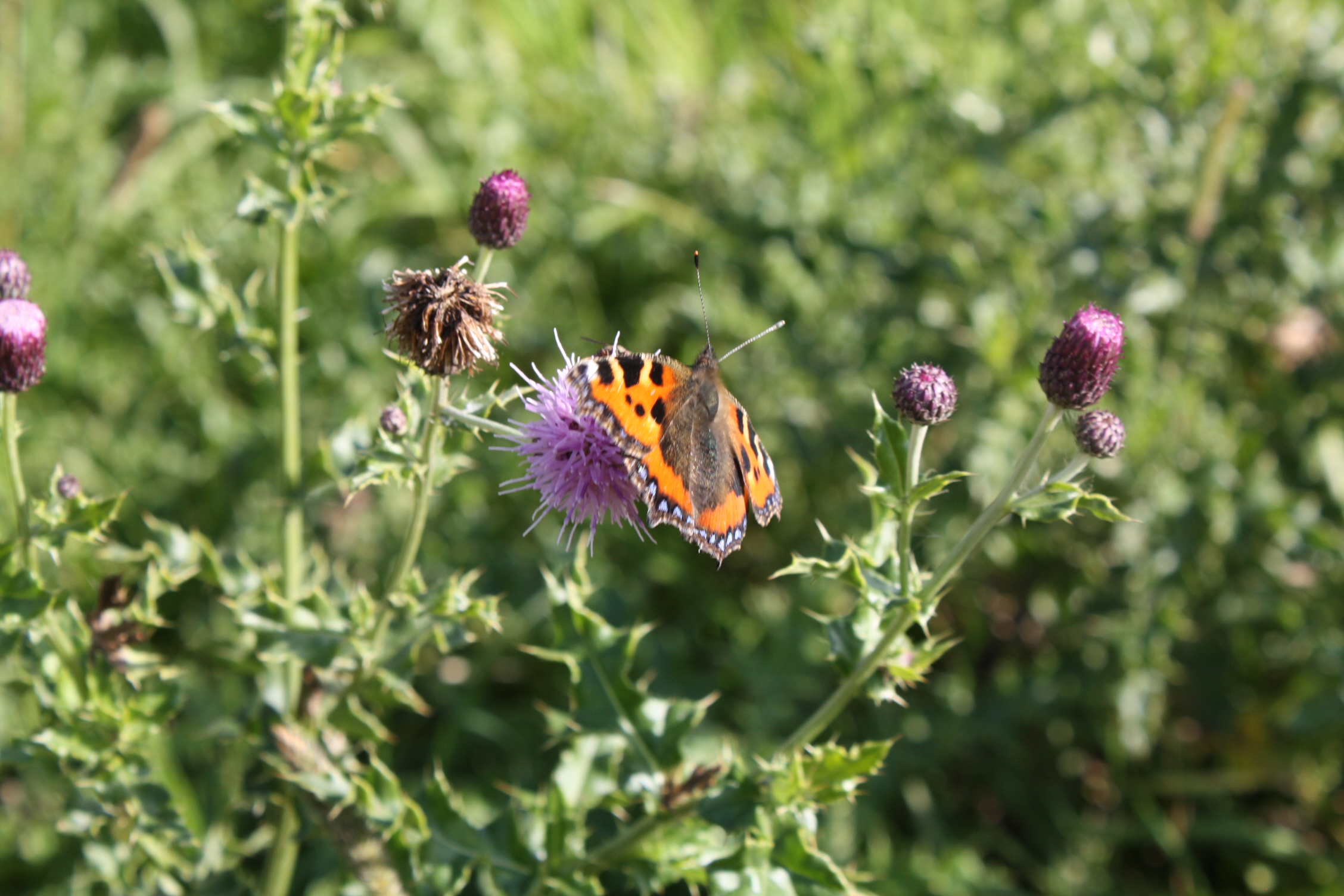 [Speaker Notes: Butterflies 

Also – several different bat species]
Some lessons……
No two sites are the same:
Baseline / Legacy biodiversity
Suitability for grazing
Construction impact 
Even with WWT behind us its still hard work
It takes attention, momentum and money
Priority is still return to investors BUT..
A lot of our members are involved because of biodiversity and nature aspect
Partnerships and roles take time to establish
Biodiversity takes time
[Speaker Notes: Chelworth = adjacent to WWT Blakehill Nature reserve

Also + 3 x rooftop schemes

Issues / barriers – construction, maintenance, operations, suitability for grazing?

Separating O&M and land mgt / biodiversity / ecological monitoring]
What’s Next……
Bat and bird boxes and raptor perches
Wildflower seeding at Braydon using WWT wildflower-rich green hay
Bees?
Improve and integrate land management plans
Disaggregate land management from land maintenance within O&M contracts
Ecological monitoring regime established timed to feed in to annual budget setting
Looking at sources of additional funding for further development